General Robert Wood -- Montgomery Ward & Company, Sears, Allstate
General Robert Wood -- Montgomery Ward & Company, Sears, Allstate
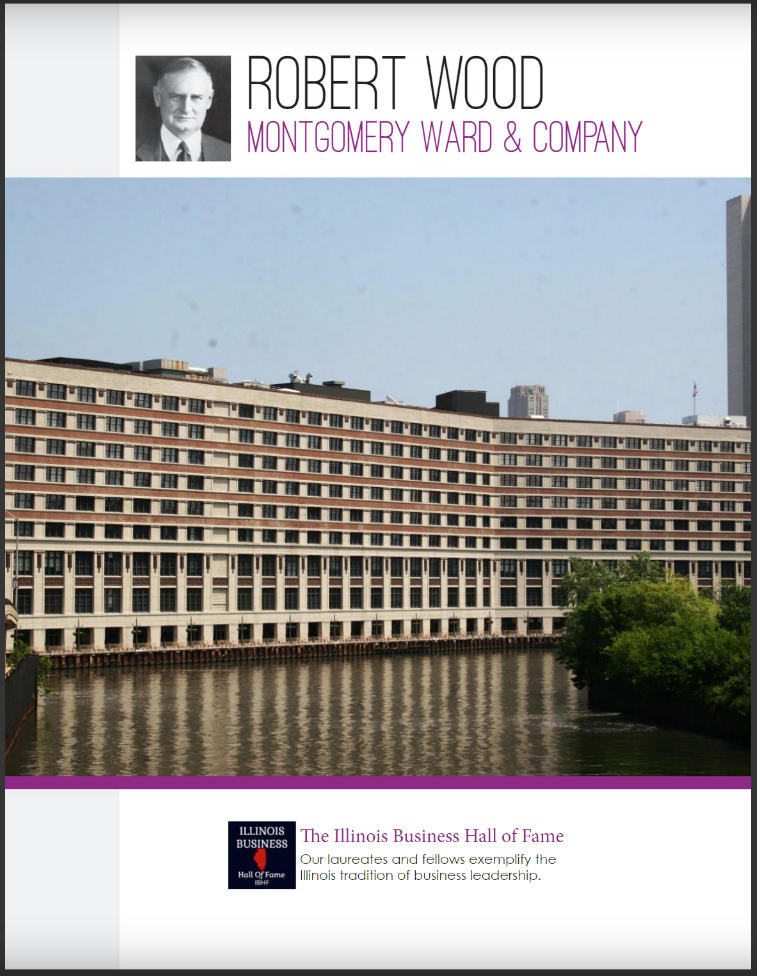 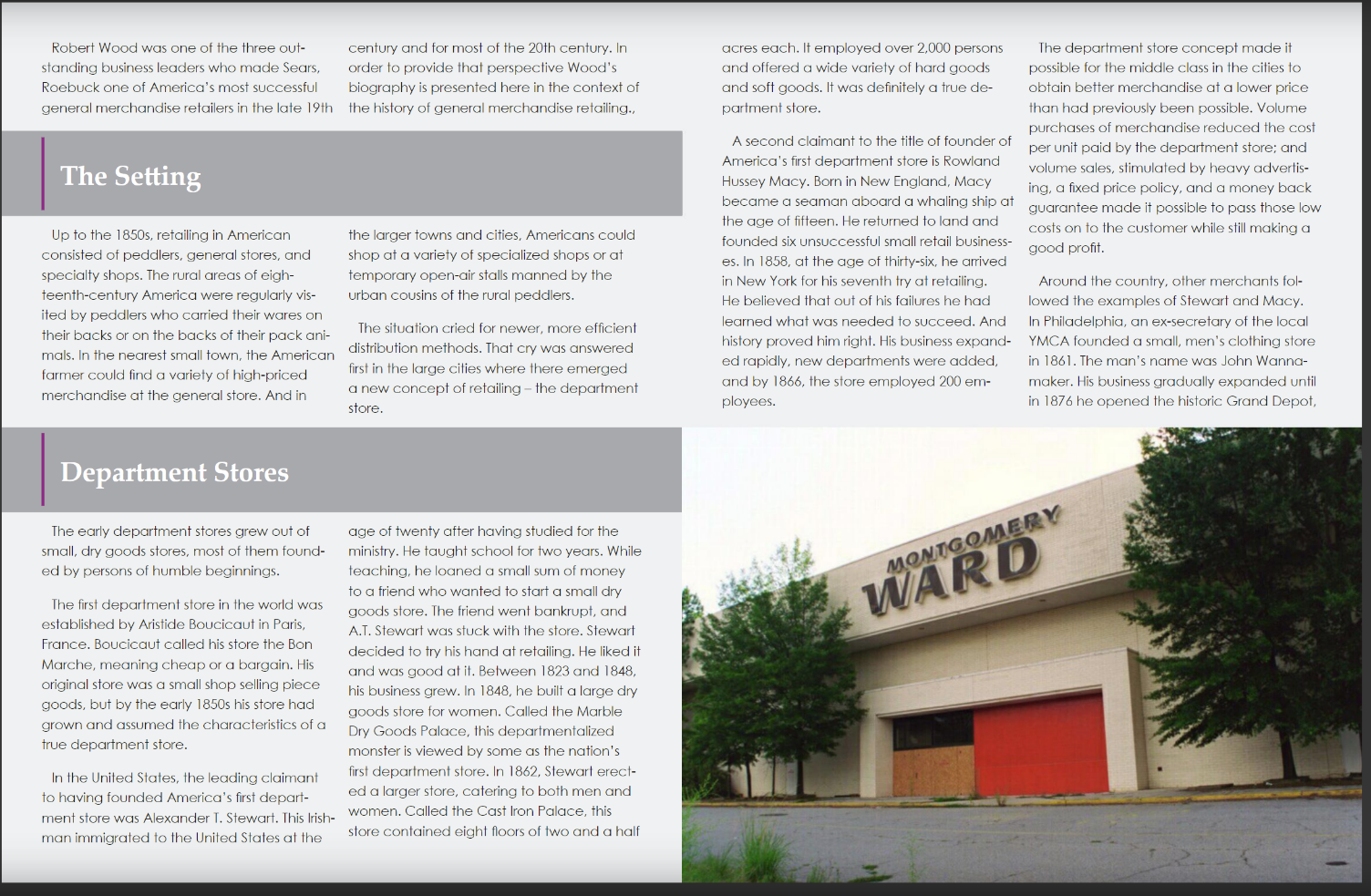 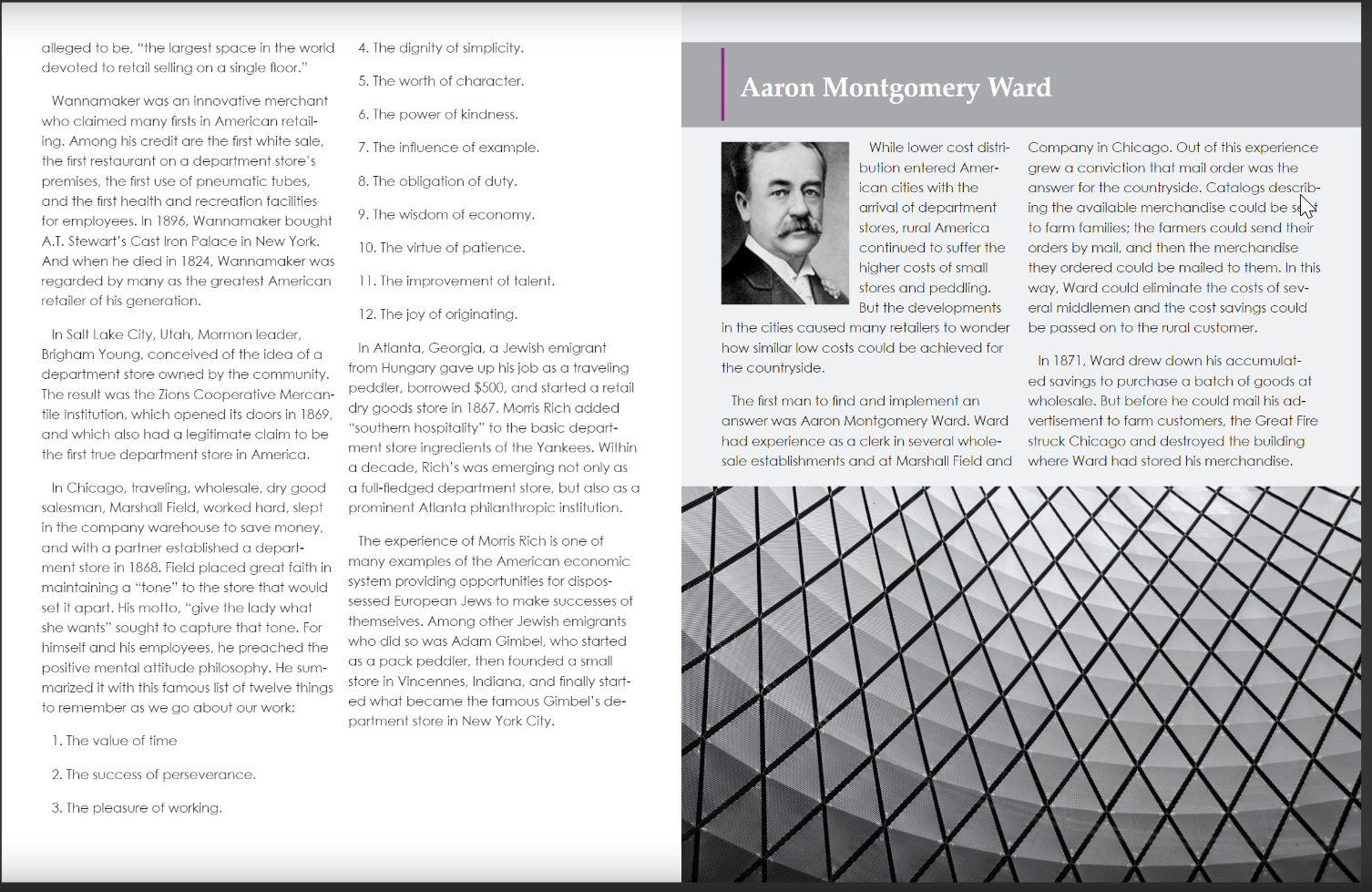 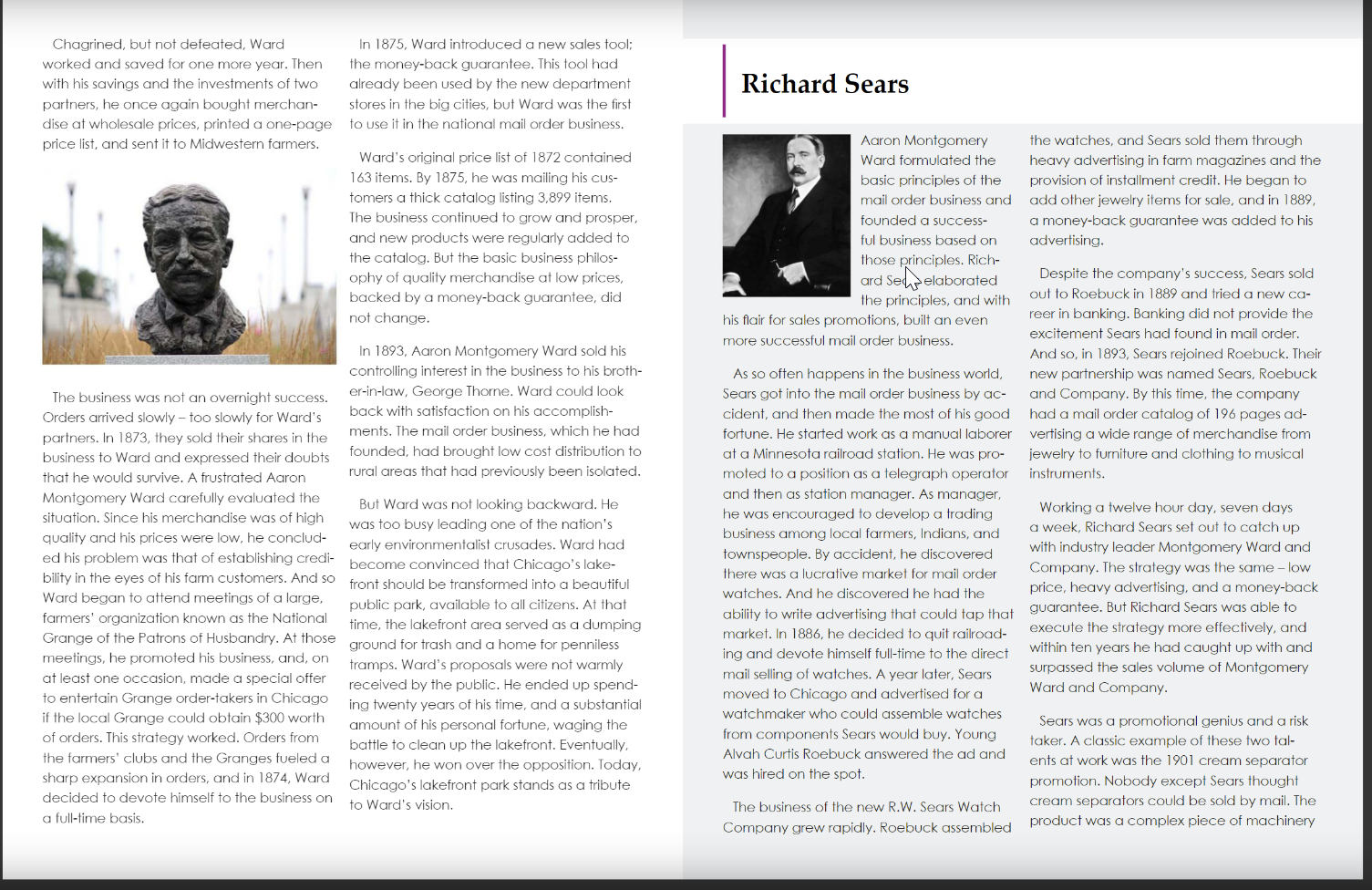 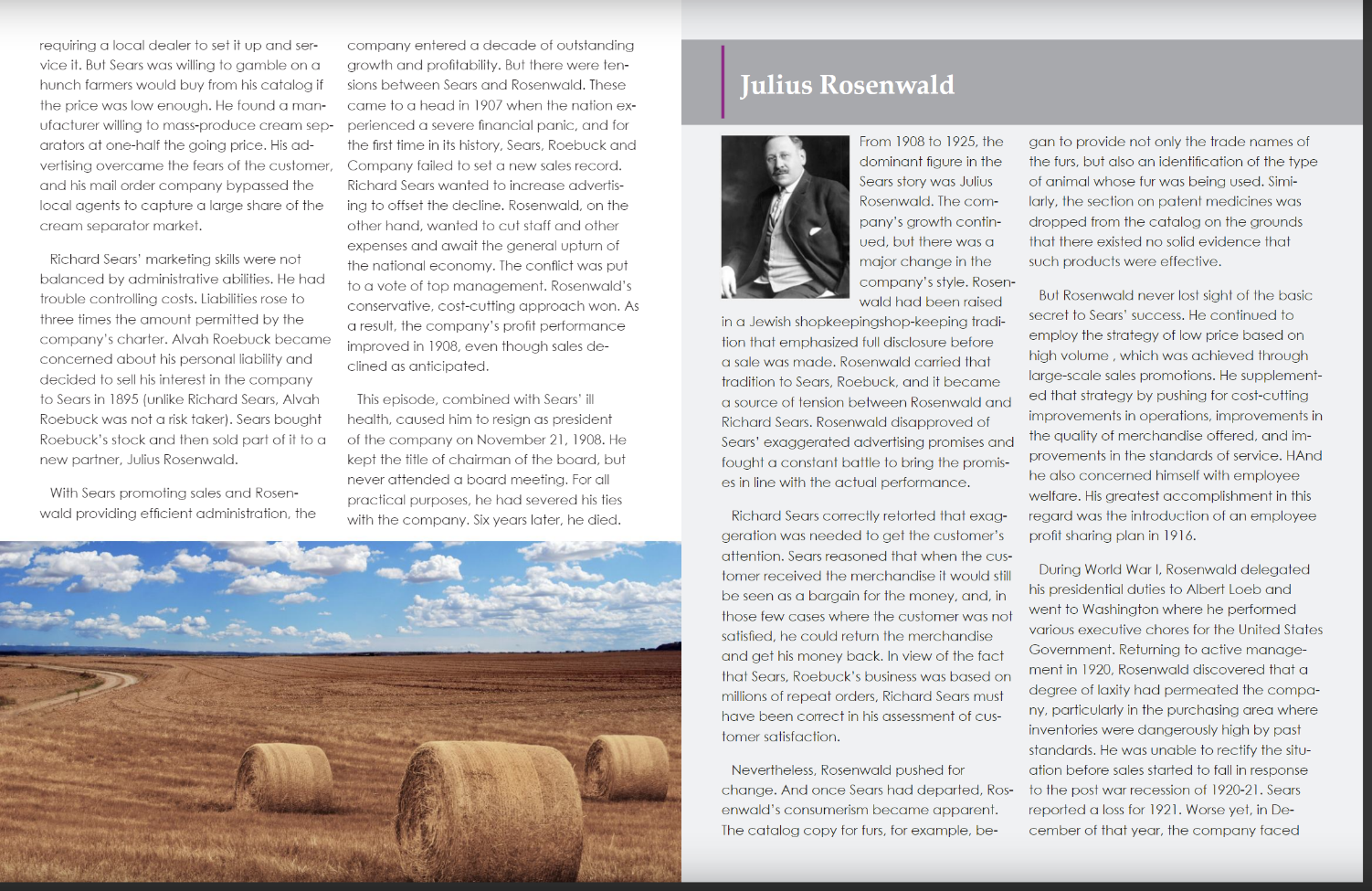 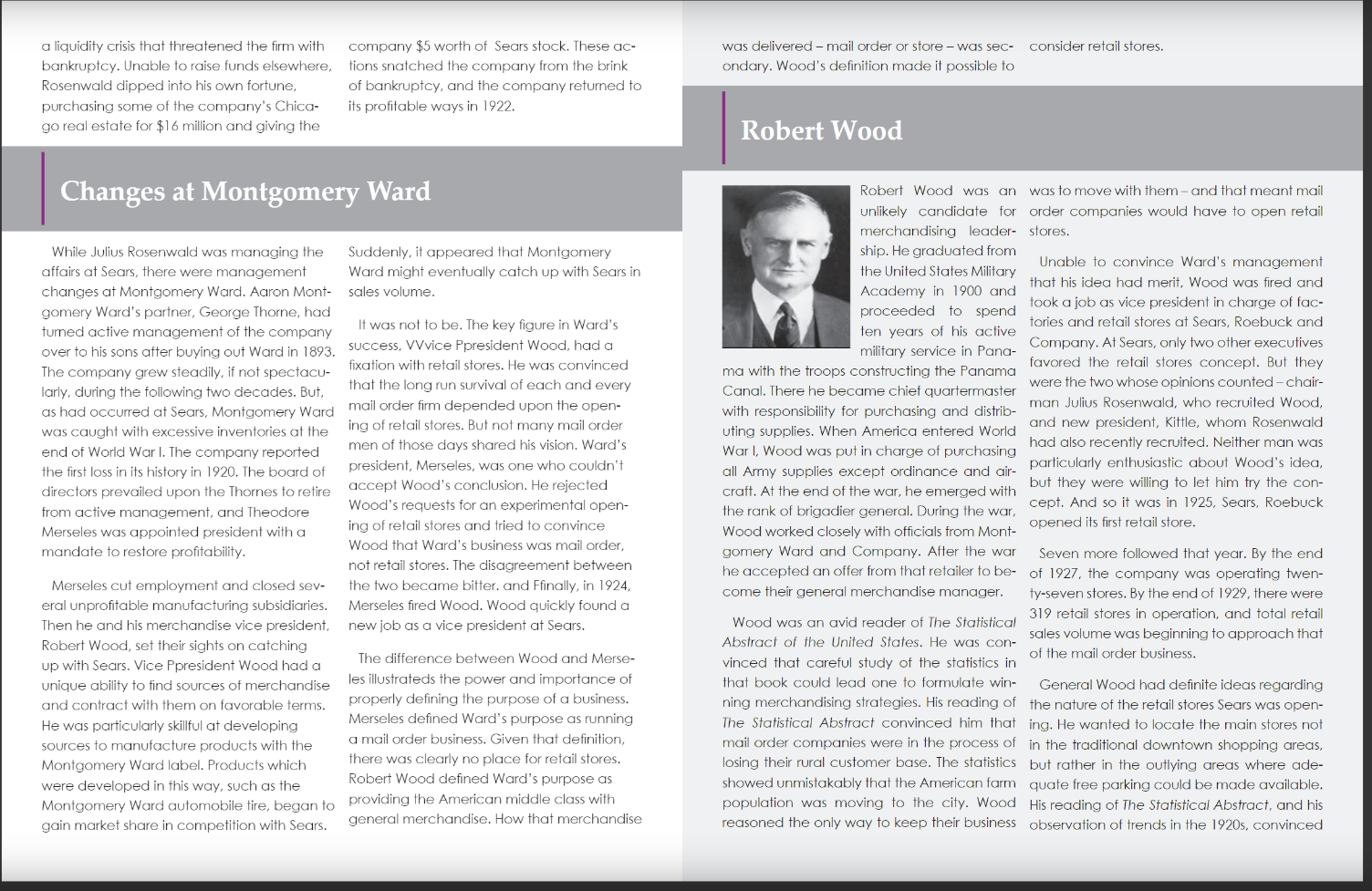 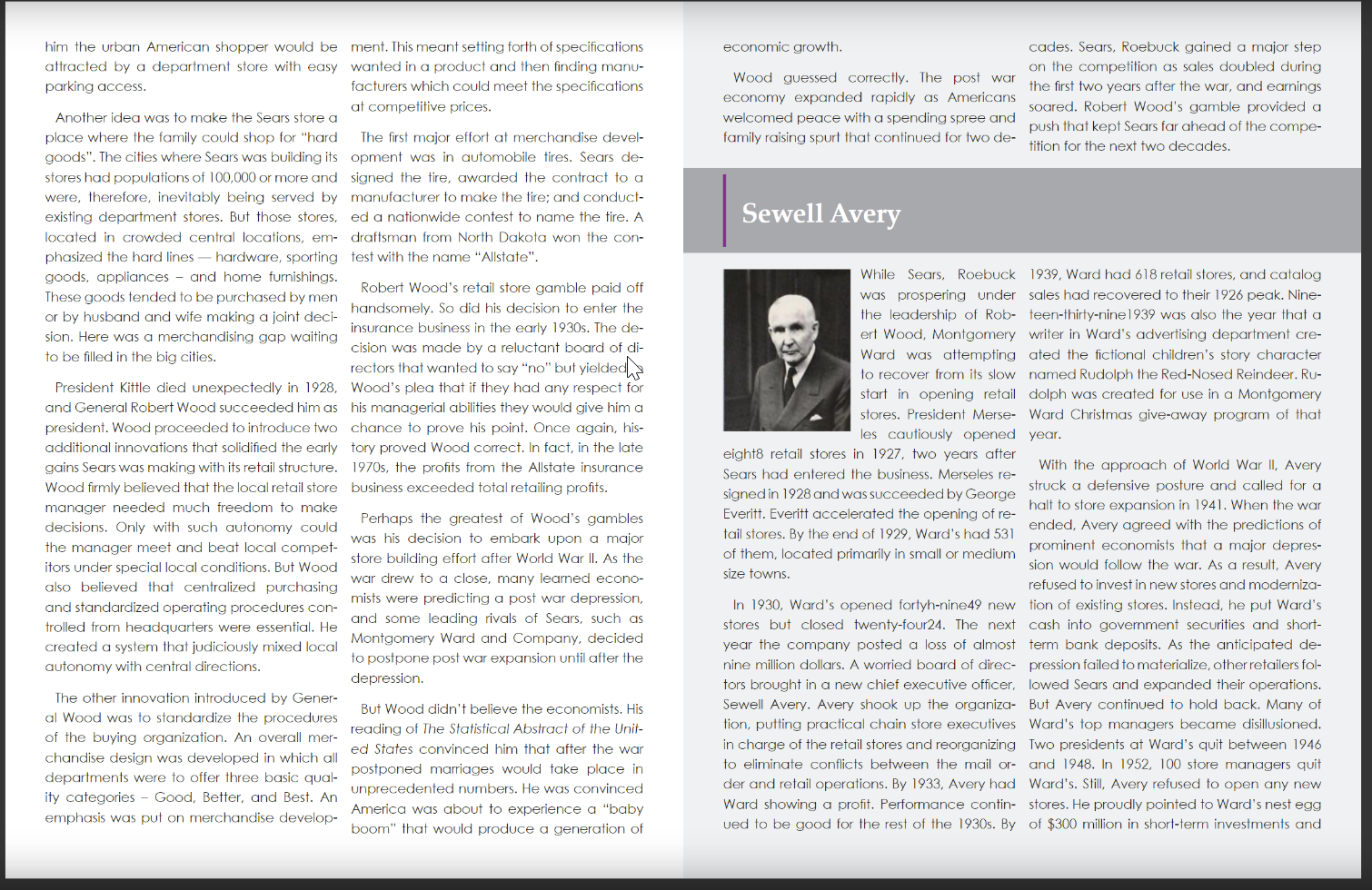 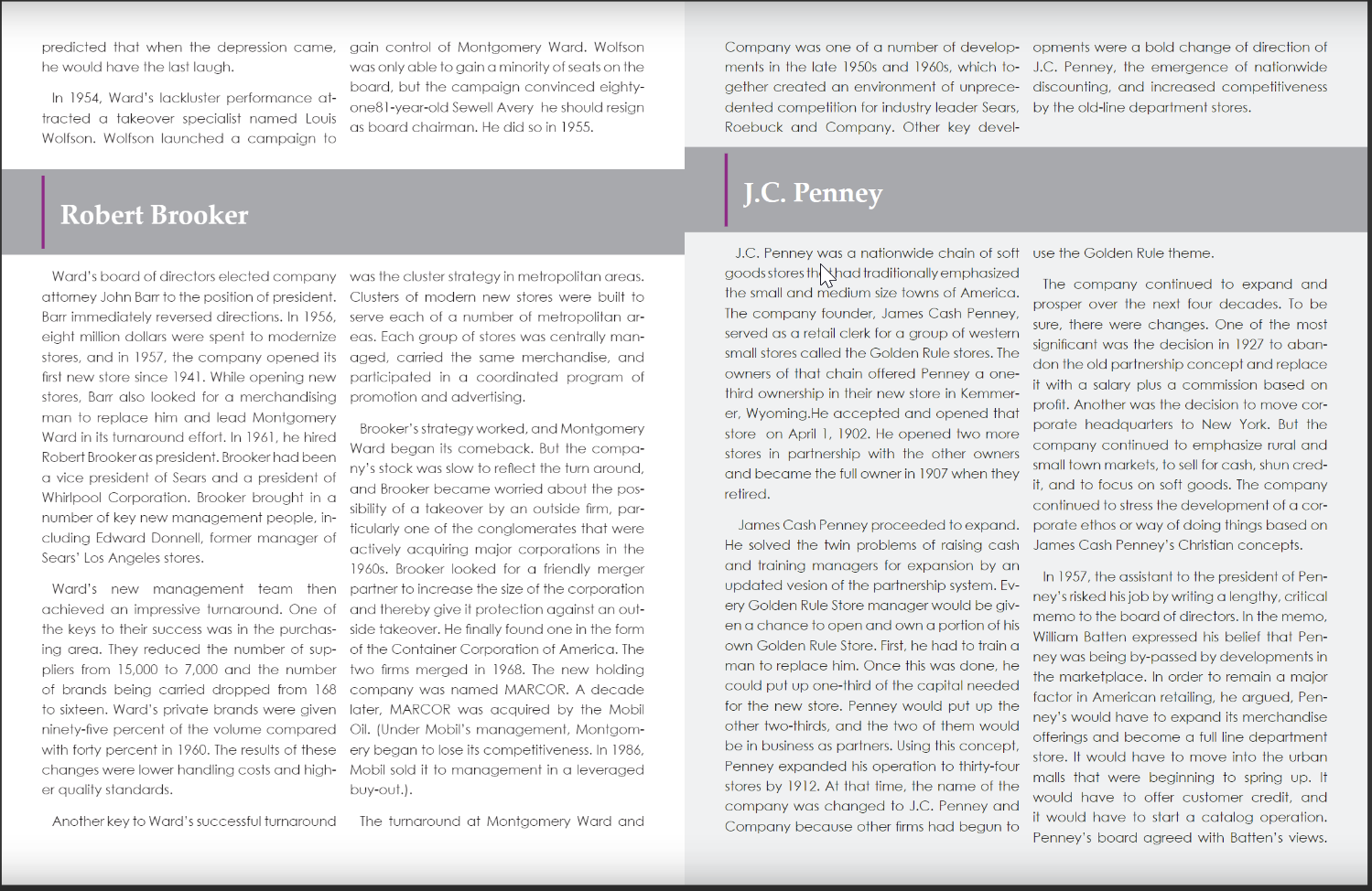 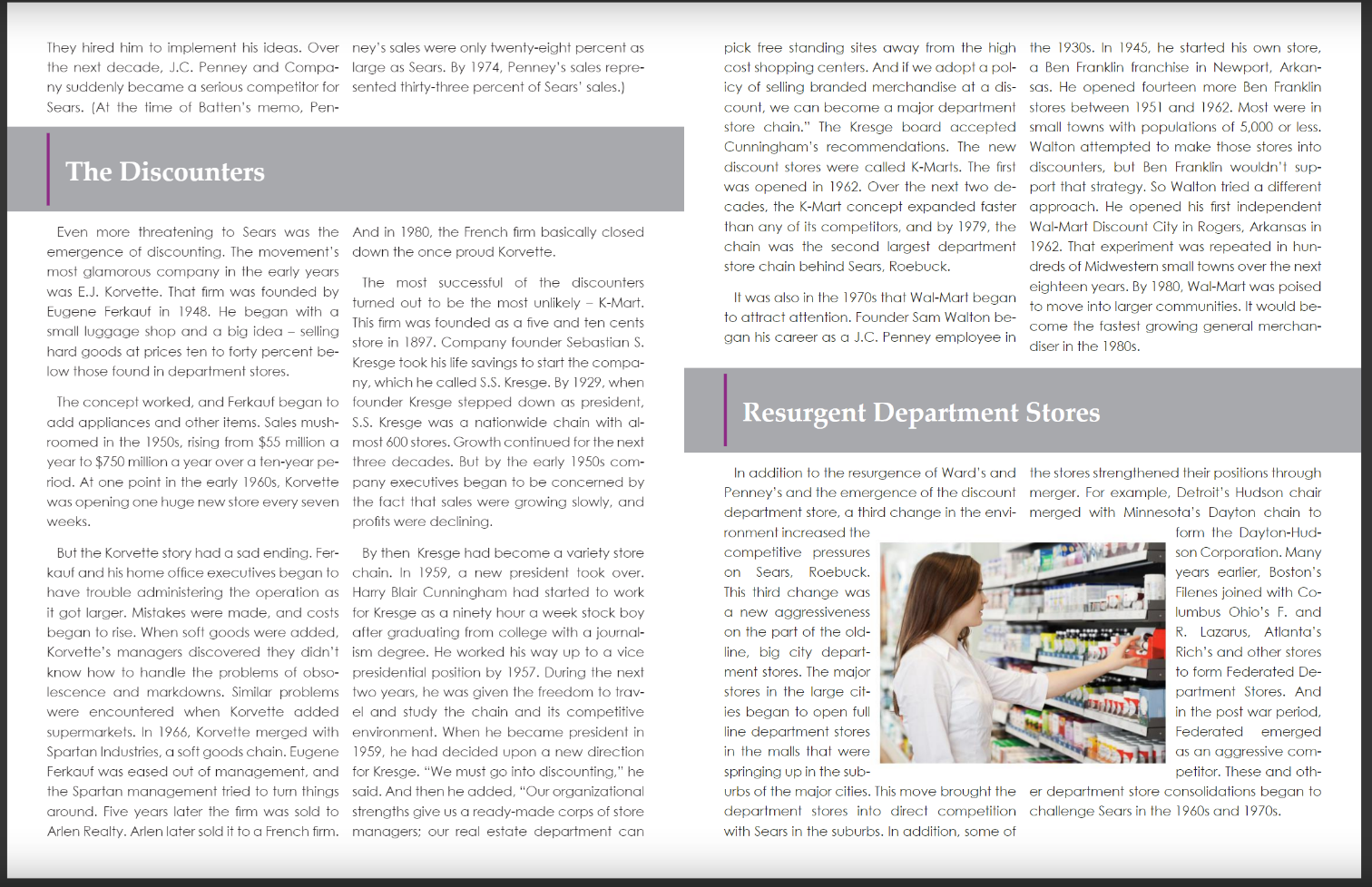 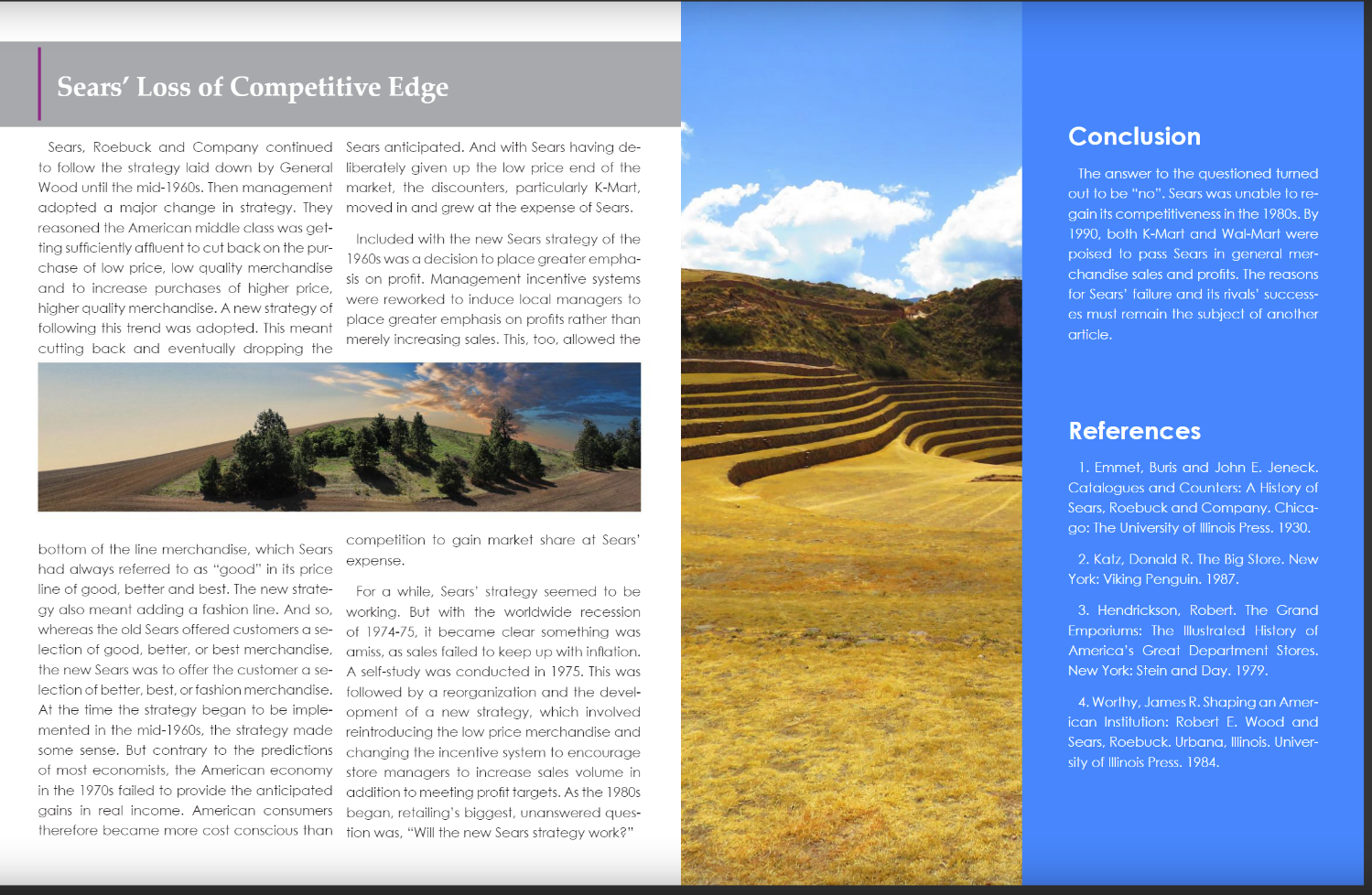 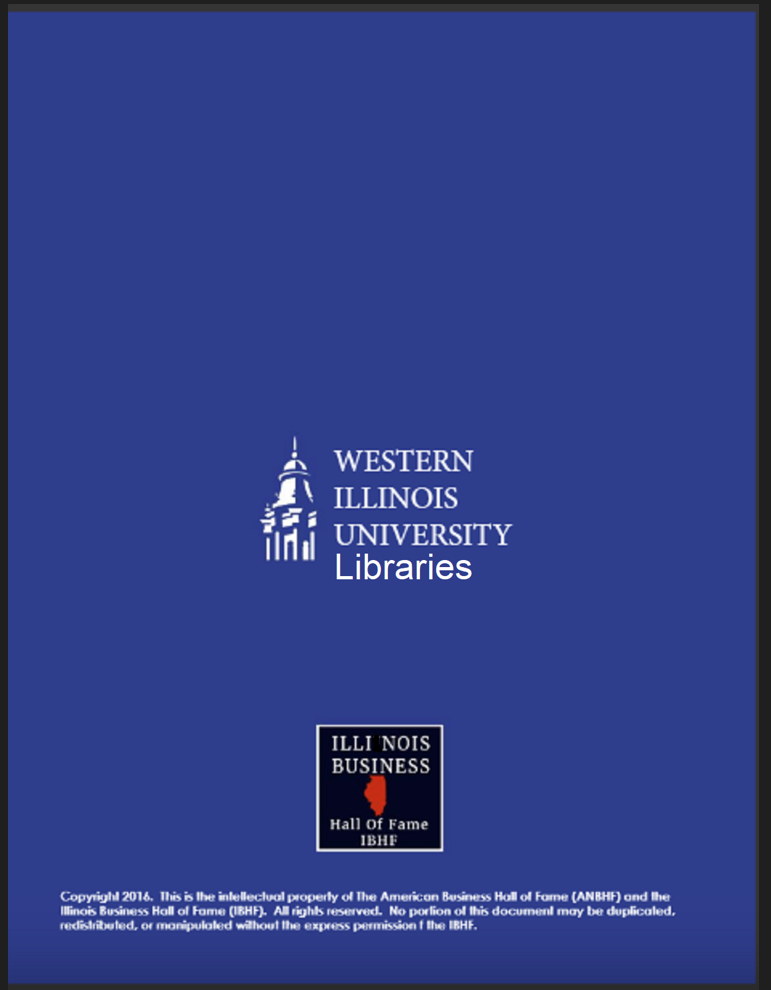